Advancing the Duboisia industry for sustainable alkaloids
1Patrick Mason*,1Jayeni Hiti-Bandaralage*,1Yuxin Xue,  1Neena Mitter*, 1Robert Henry*
1Centre for Horticultural Science, Queensland Alliance for Agriculture and Food Innovation, The University of Queensland, Brisbane, Queensland, Australia
Introduction
Duboisia is a high value Australian native, utilised in the global alkaloid industry. The key alkaloid produced by Duboisia is called scopolamine which is used to synthesise anti-spasmodics. Commercial production of scopolamine is centered on the production of Duboisia leaves (97% of worldwide production) in the South Burnett region of South-East Queensland. Today this industry is worth $100 million per annum for Australia, however the potential for expansion is yet to be realised. The private nature of the Duboisia industry, has limited the creation of publicly available information pertaining to the agronomy, growth habit, seasonality, genetics, breeding for commercial traits, and clonal propagation.

This project spans from developing new breeding lines through conventional breeding practices, establishment of mass propagation technology for elite lines generated, and on field performance evaluation of new breeding lines
High-throughput clonal propagation
Field evaluation
Development of new breeding lines
Methods
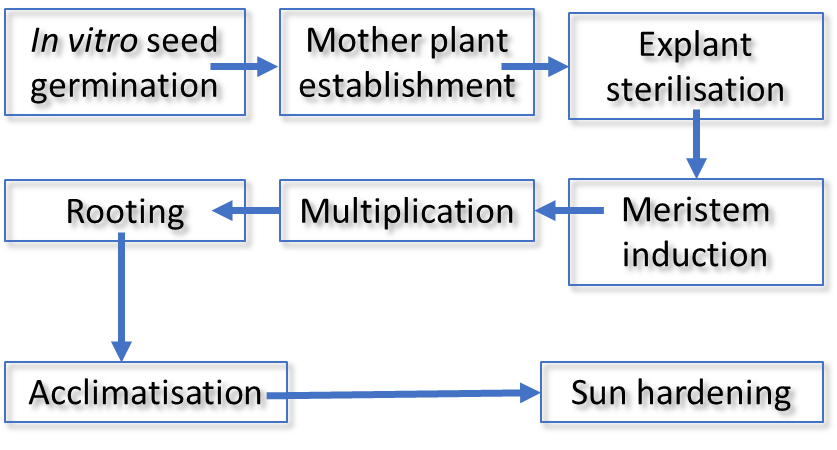 Growth rate, leaf production (grams per plant) and leaf scopolamine (% scopolamine in leaf DW) content evaluated at 3 sites, between 2019-2022
Source parent material
UQ Gatton, QLD
D. myoporoides
Provide conditions 
to produce 
flowering
D. hopwoodii
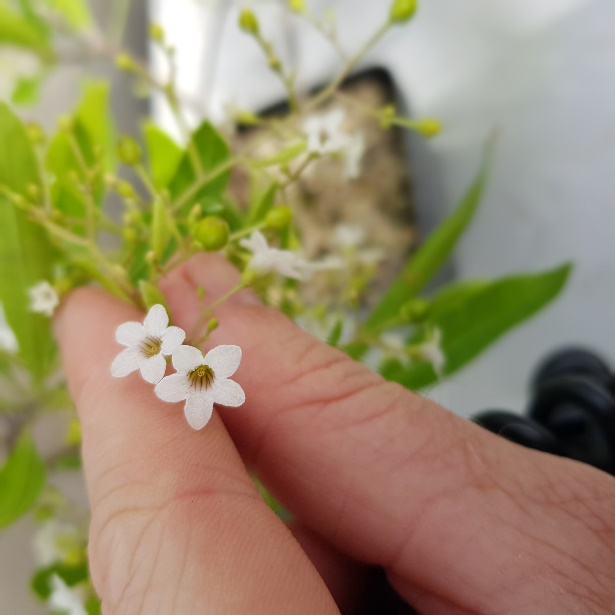 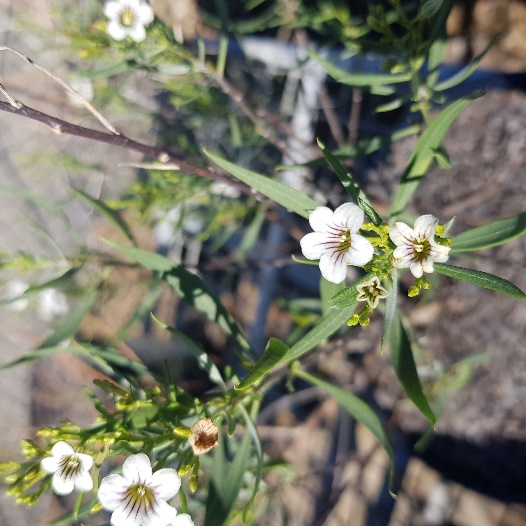 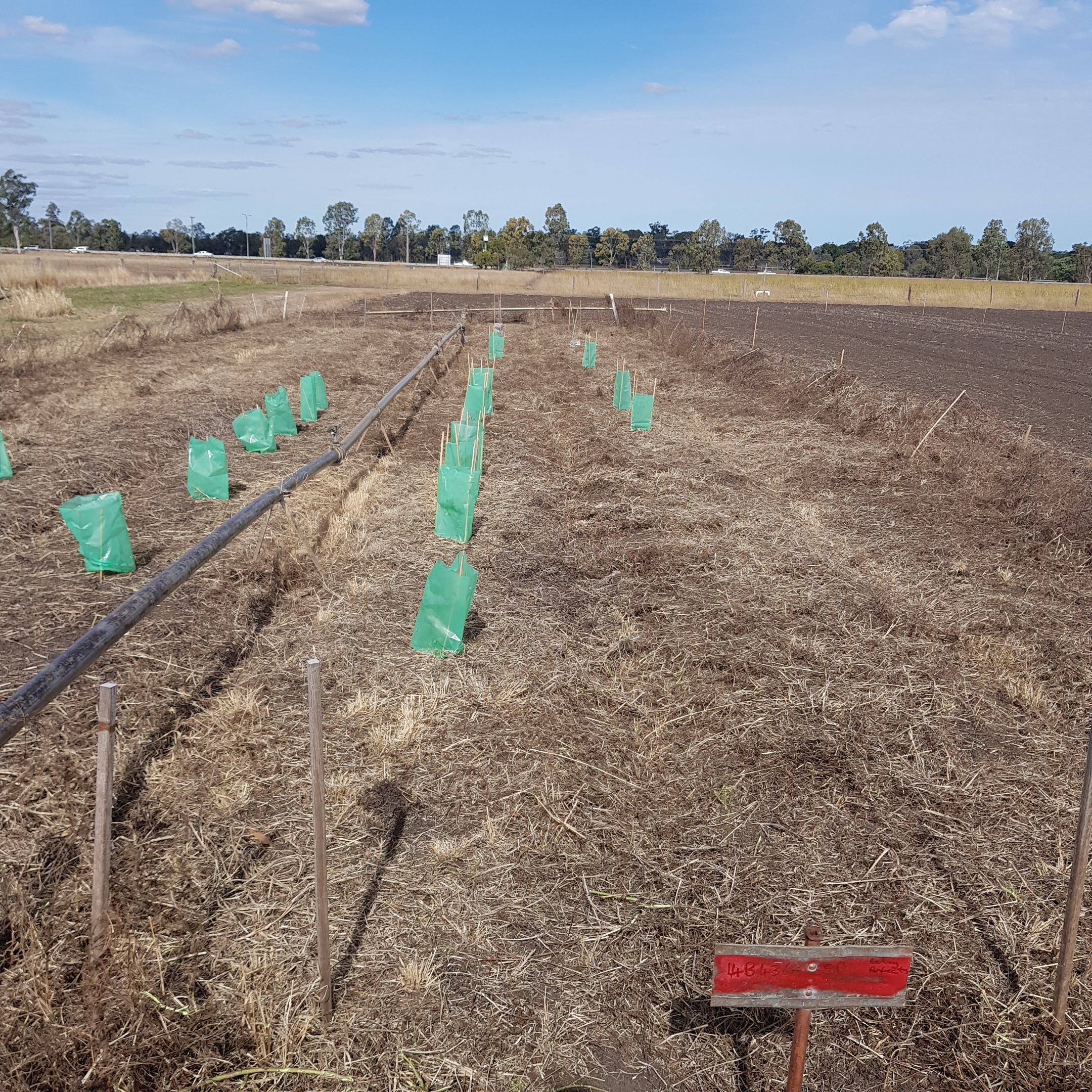 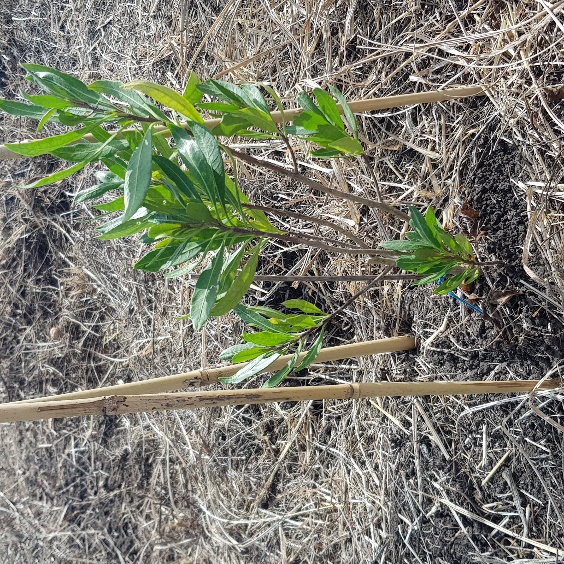 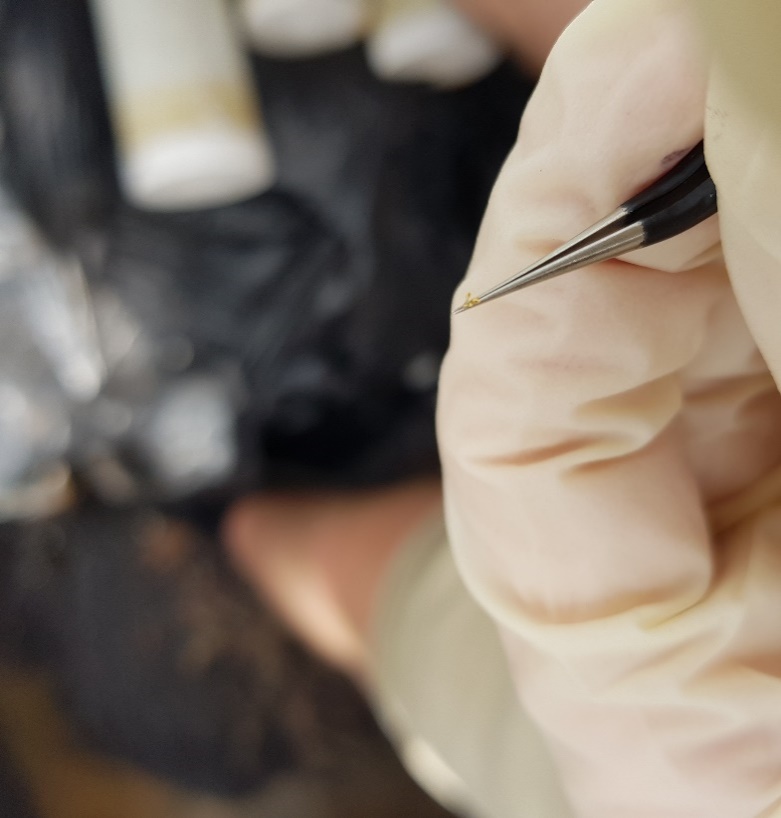 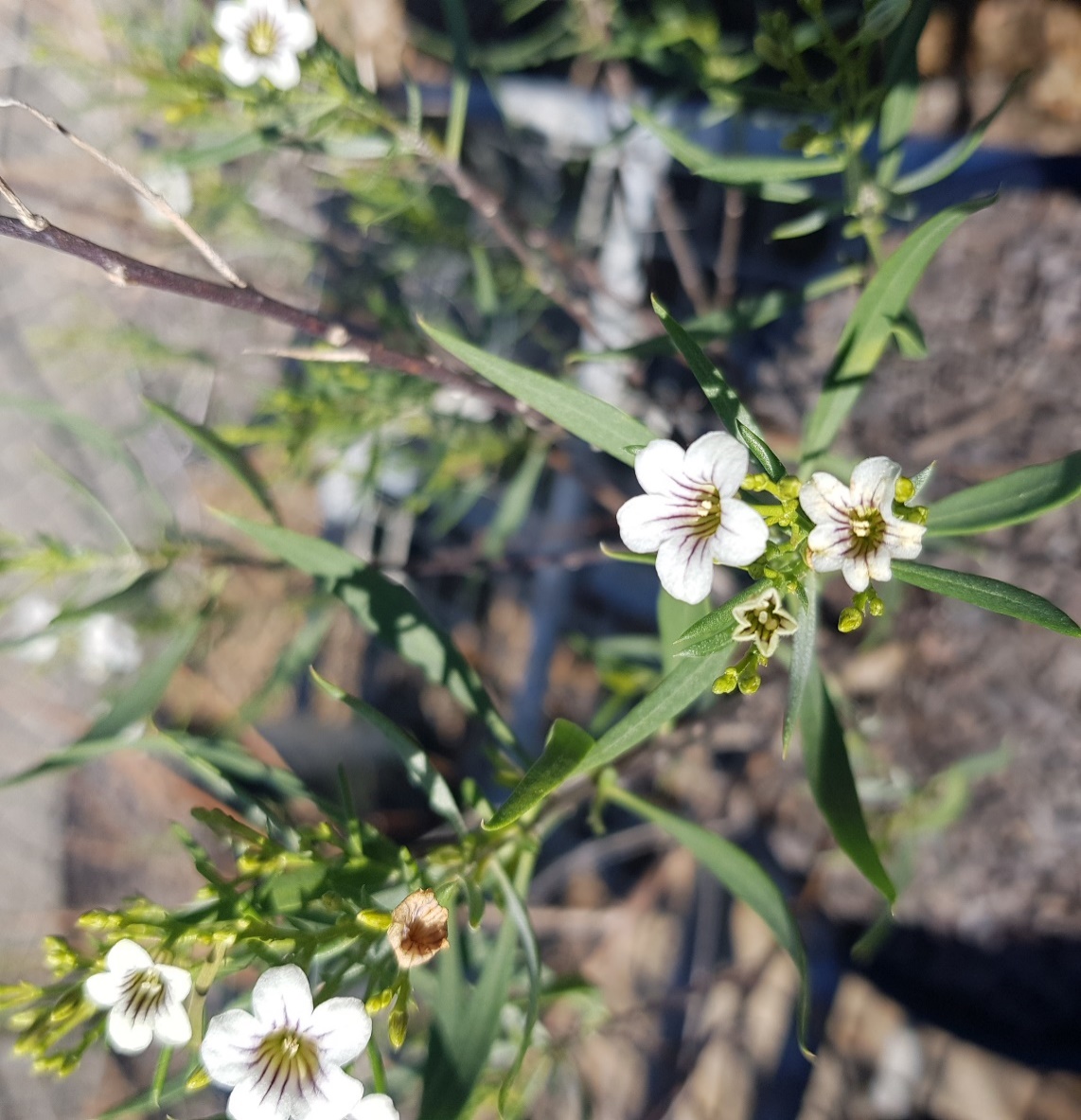 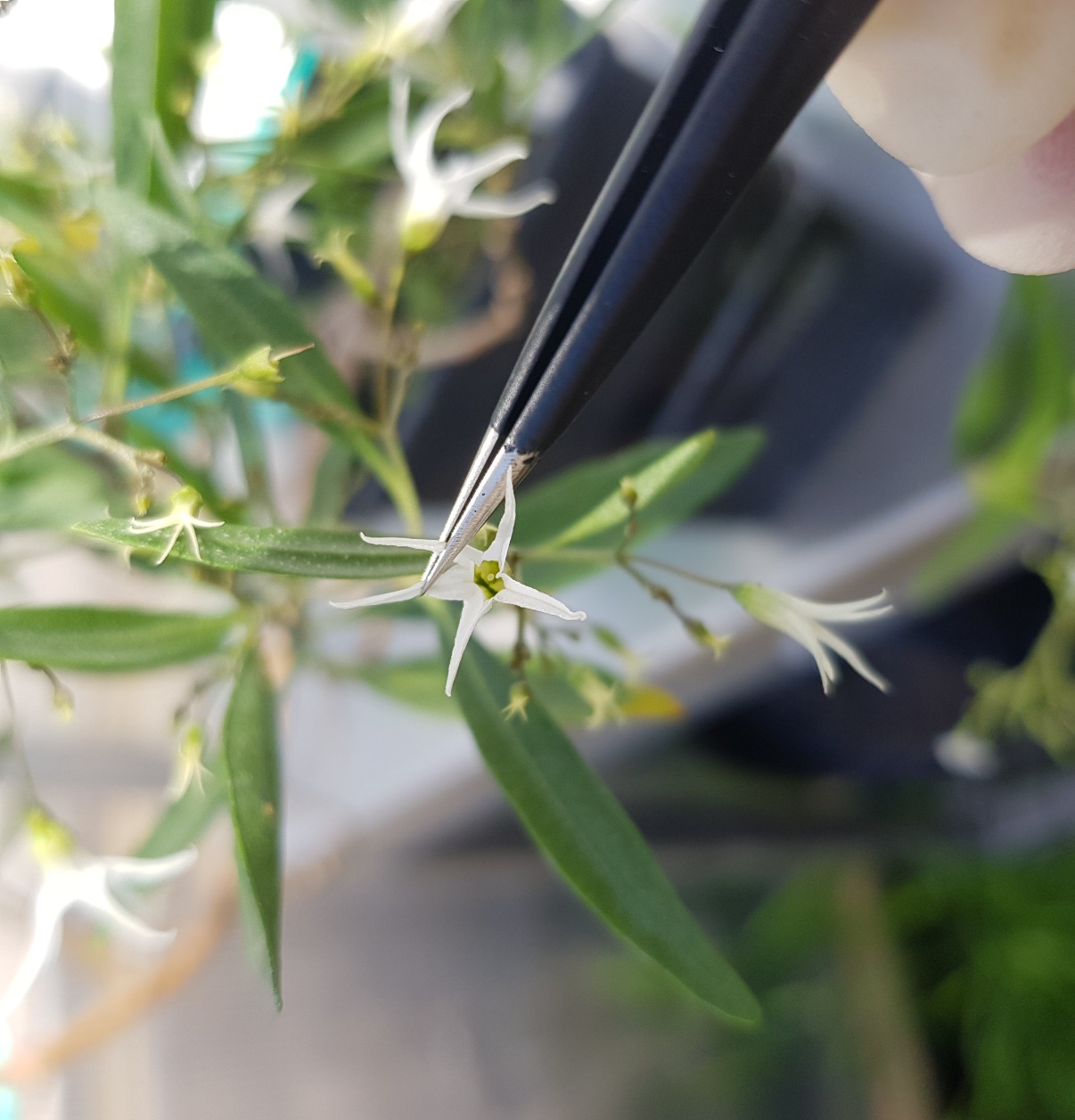 +
50 x D. leichardtii 
50 x D. myoporoides
Evaluation in 2019-2020
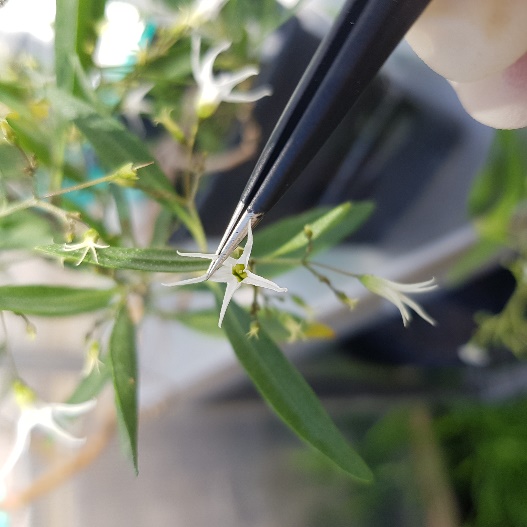 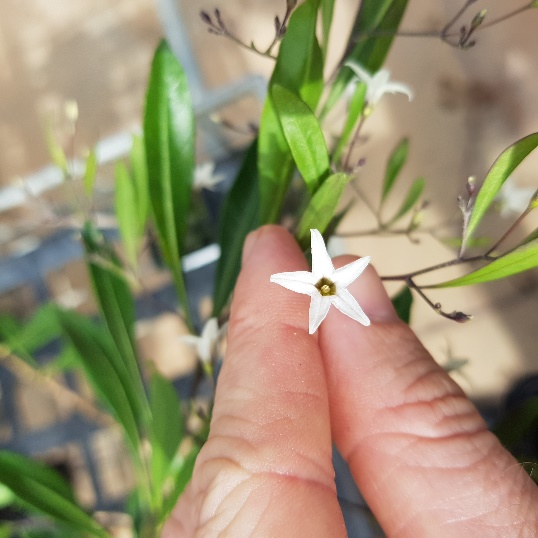 Stamen and Pollen (Male)
Stigma (Female)
Seed Collection and Germination
Crossing
D. leichardtii
D. hybrid (M x L)
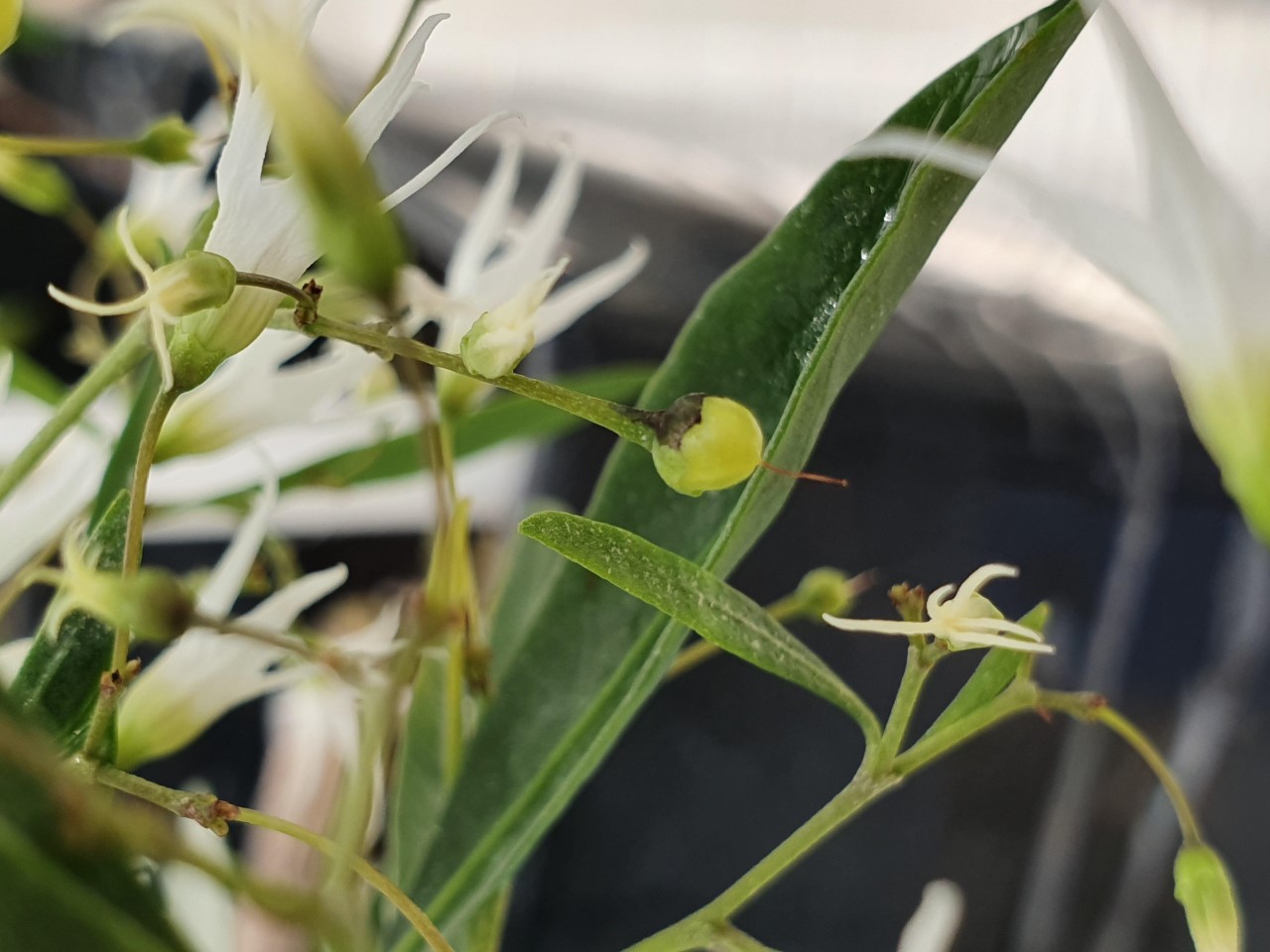 Kingaroy, SE QLD
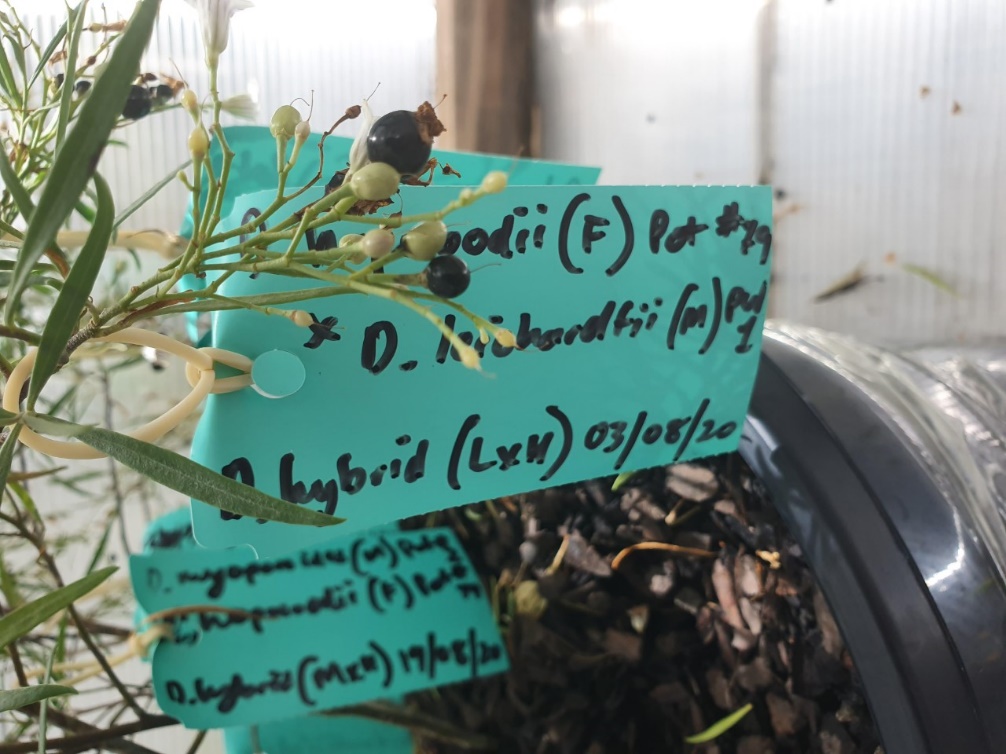 Purple seed ready to be picked
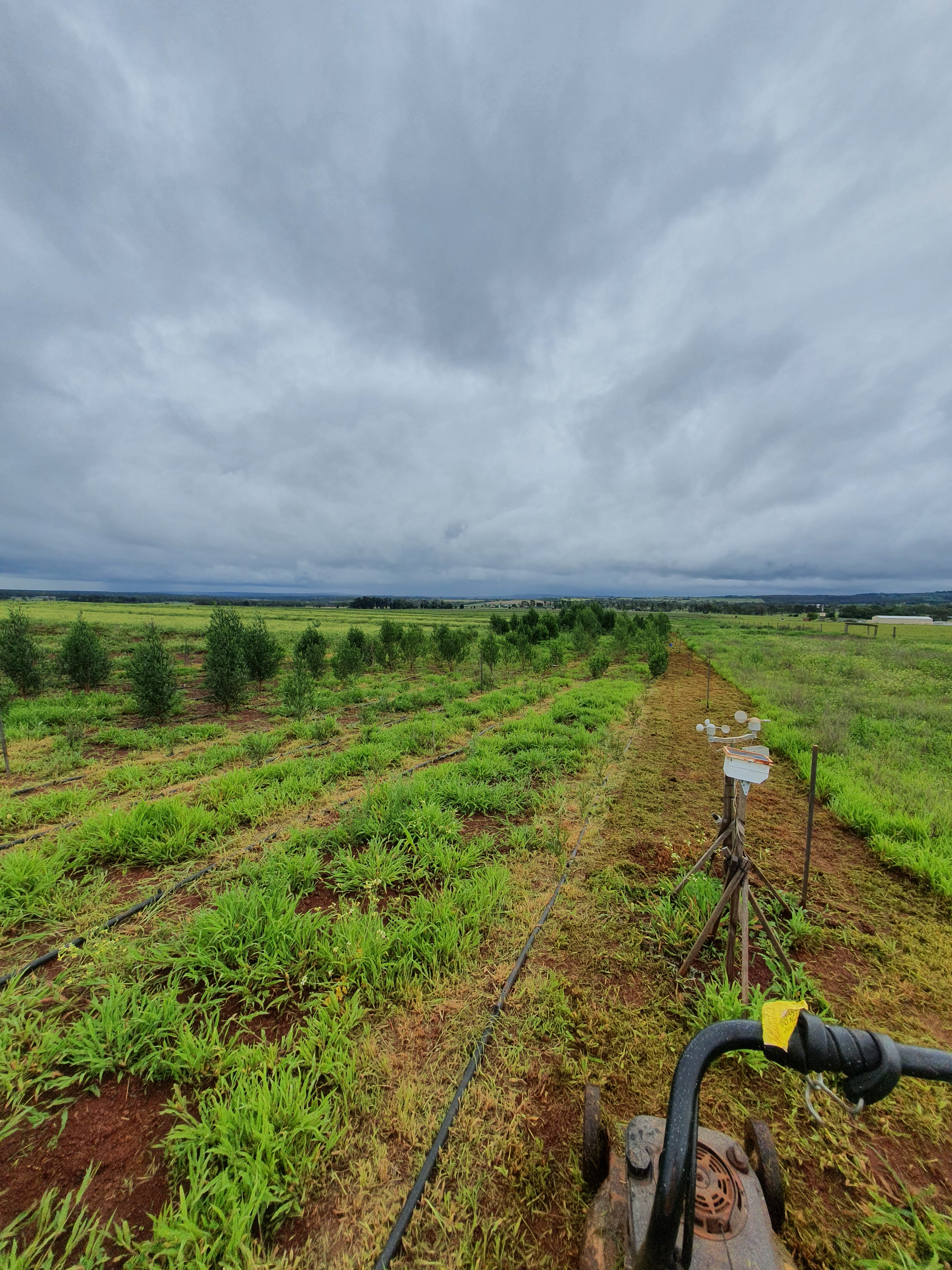 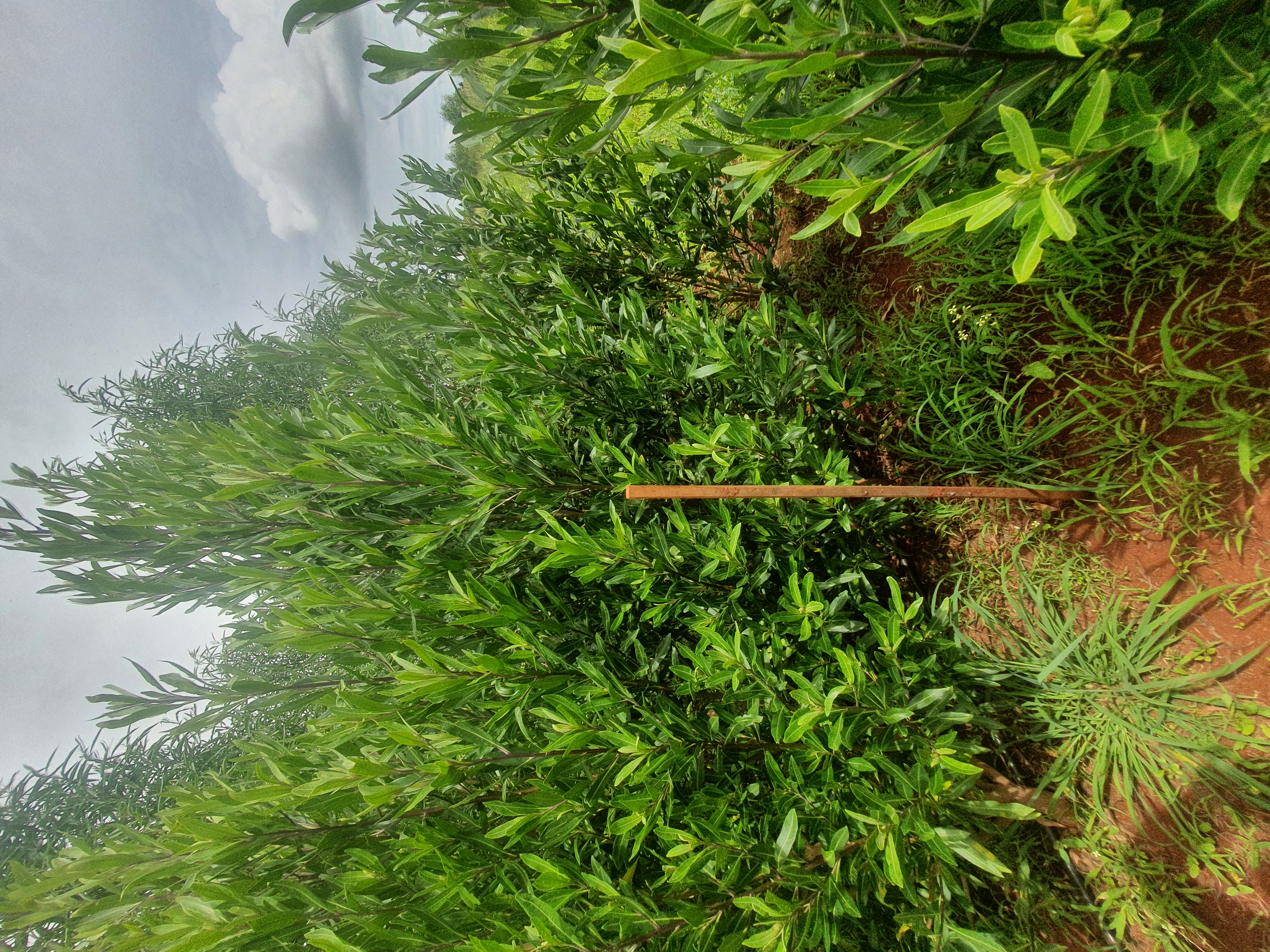 Assortment of wild and commercial varieties evaluated. 
Over 200+ plants on site
Numerous optimisation
Seed germination – GA3 concentration, Activated charcoal, Incubation time & temperature
Sterilisation – NaOCl/ETOH time  & concentration
Meristem induction – Basal media, Cytokinin type & concentration, sugar concentration 
Multiplication – Basal media, Cytokinin/auxin type & concentration, Fe, Coconut water 
Rooting – Substrate, Media amendments, Rooting hormones
Acclimatisation – Relative humidity, Light, Temperature, Fertigation
Northern QLD
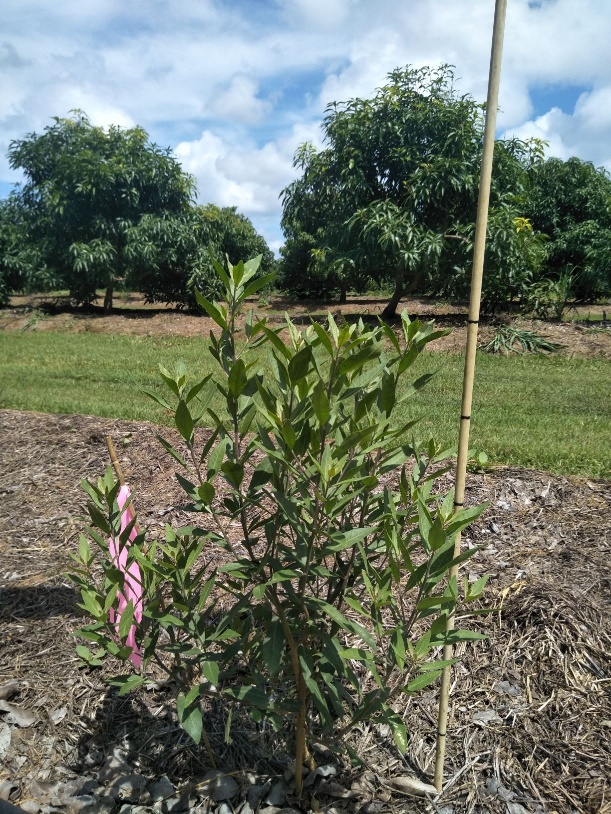 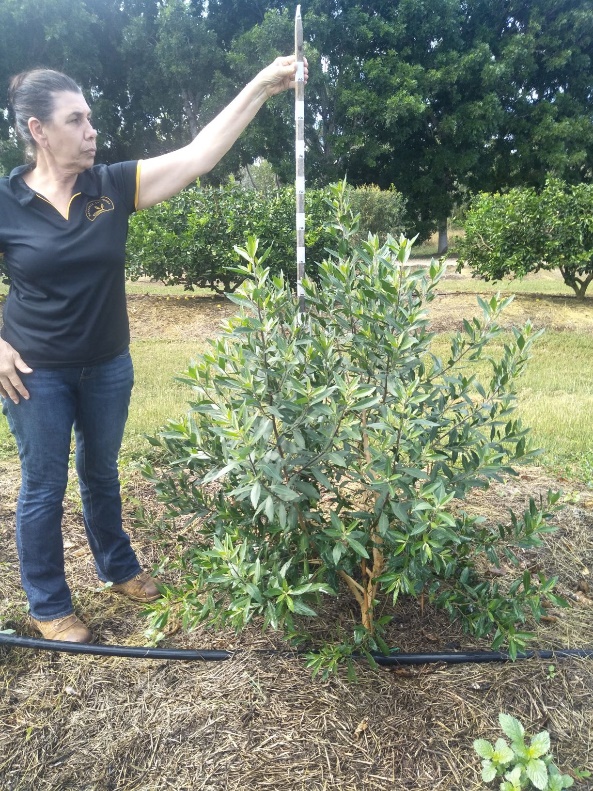 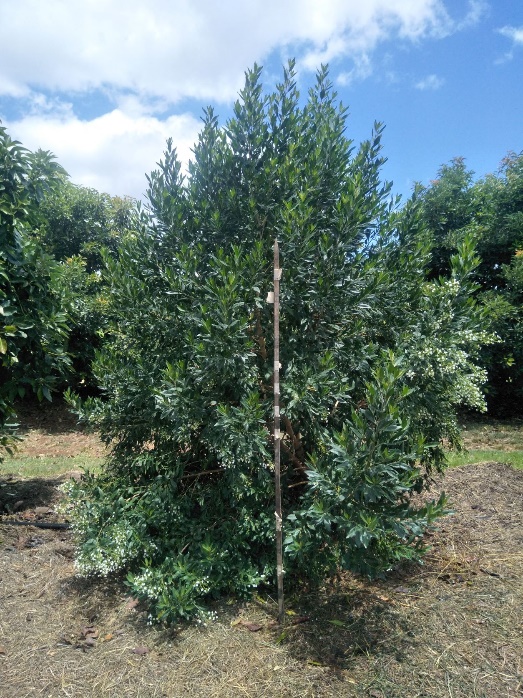 Assortment of wild and commercial varieties evaluated. 
Over 60+ plants on site
Seedlings re-potted 
and grown in
 semi-controlled 
conditions
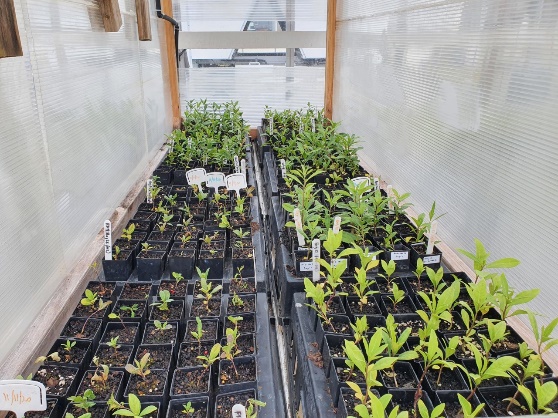 Screening at plant maturity (6-months)
Northern QLD
Results
Seed germination 100% with charcoal + GA3, 24 h incubation
Multiplication reached >1000 within 5 months from single shoot tip
Rooting success with 100% root induction
Acclimatisation takes 4 weeks with 100% survival
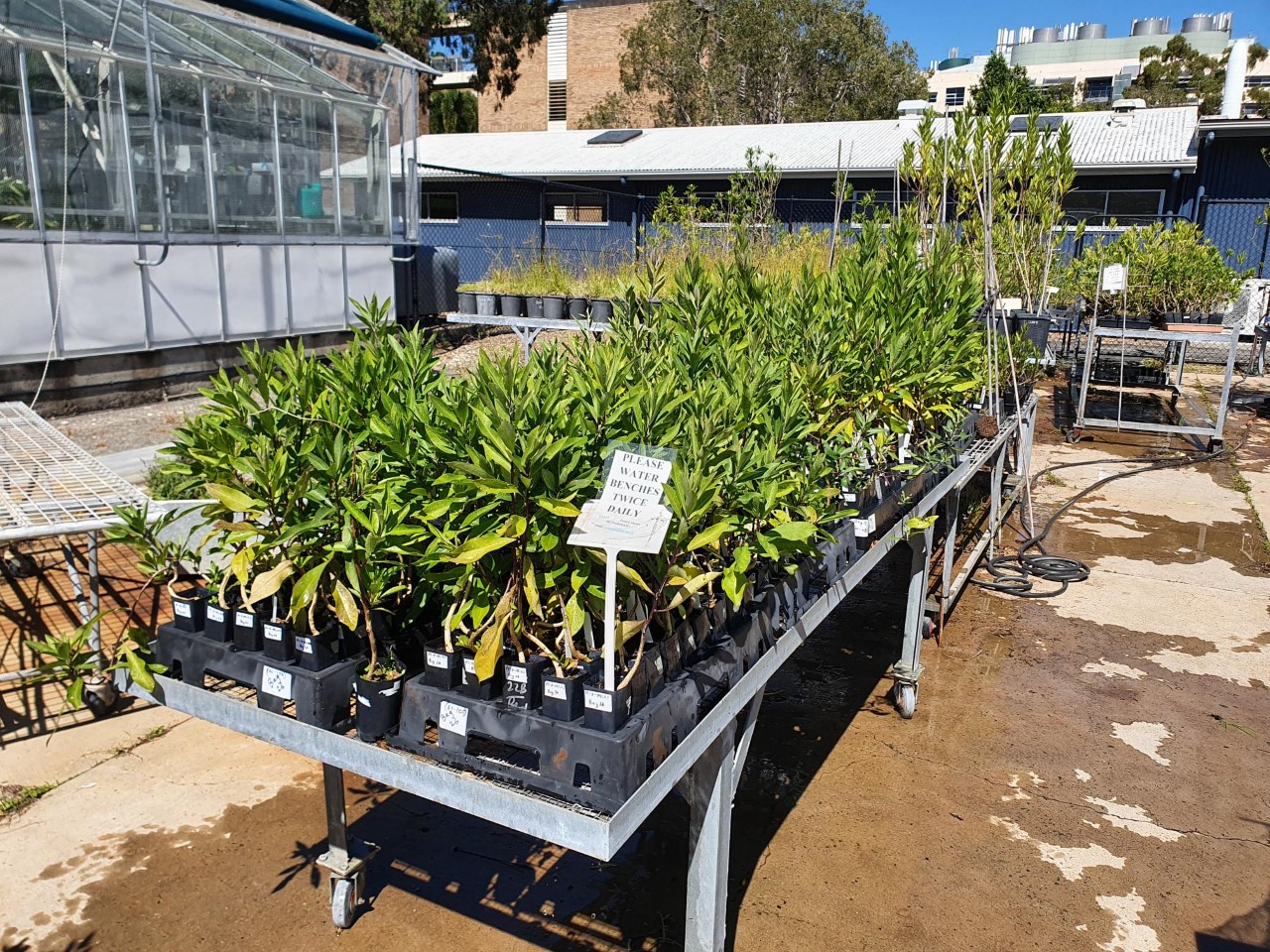 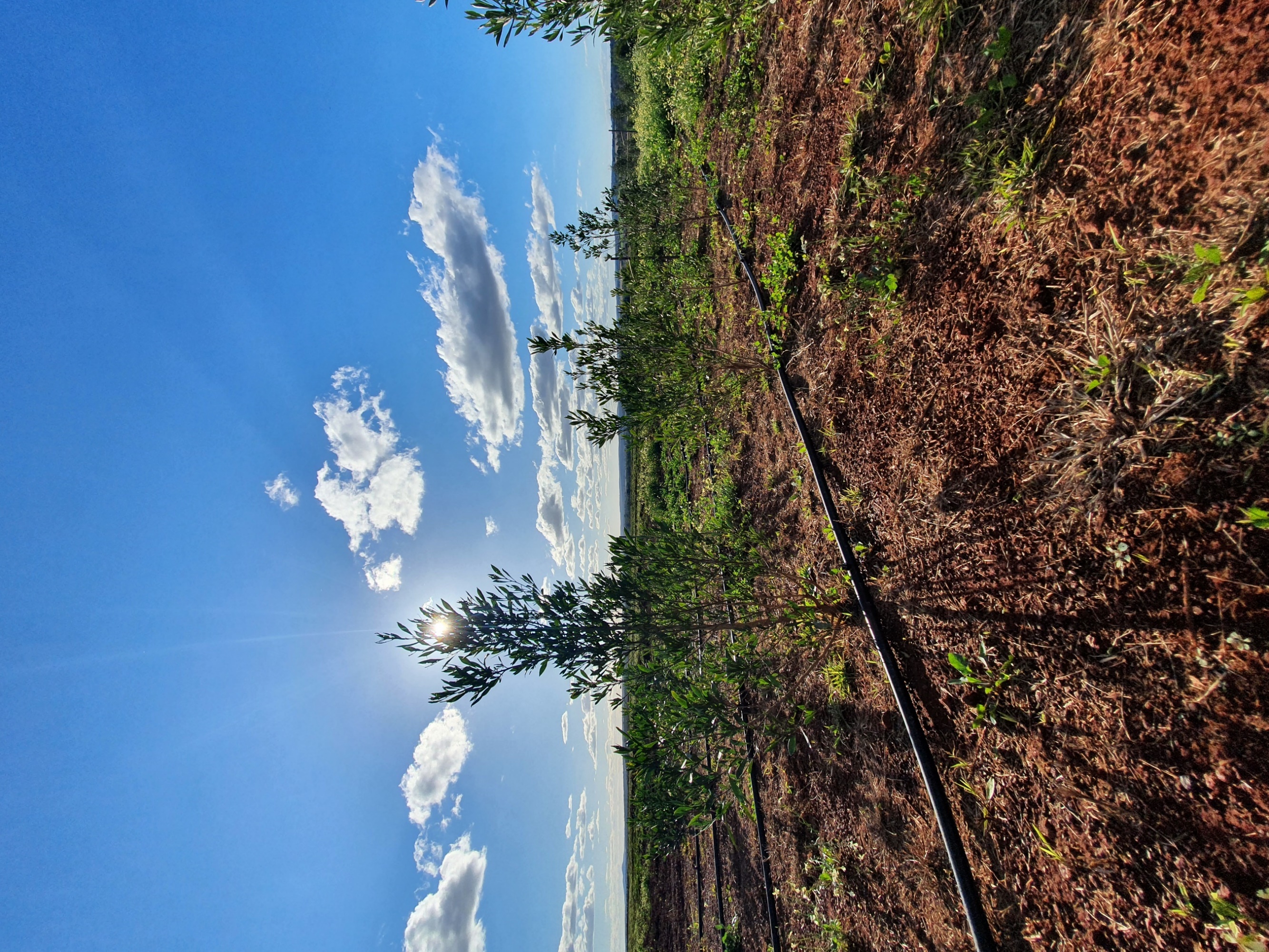 High-throughput meristem culture propagation
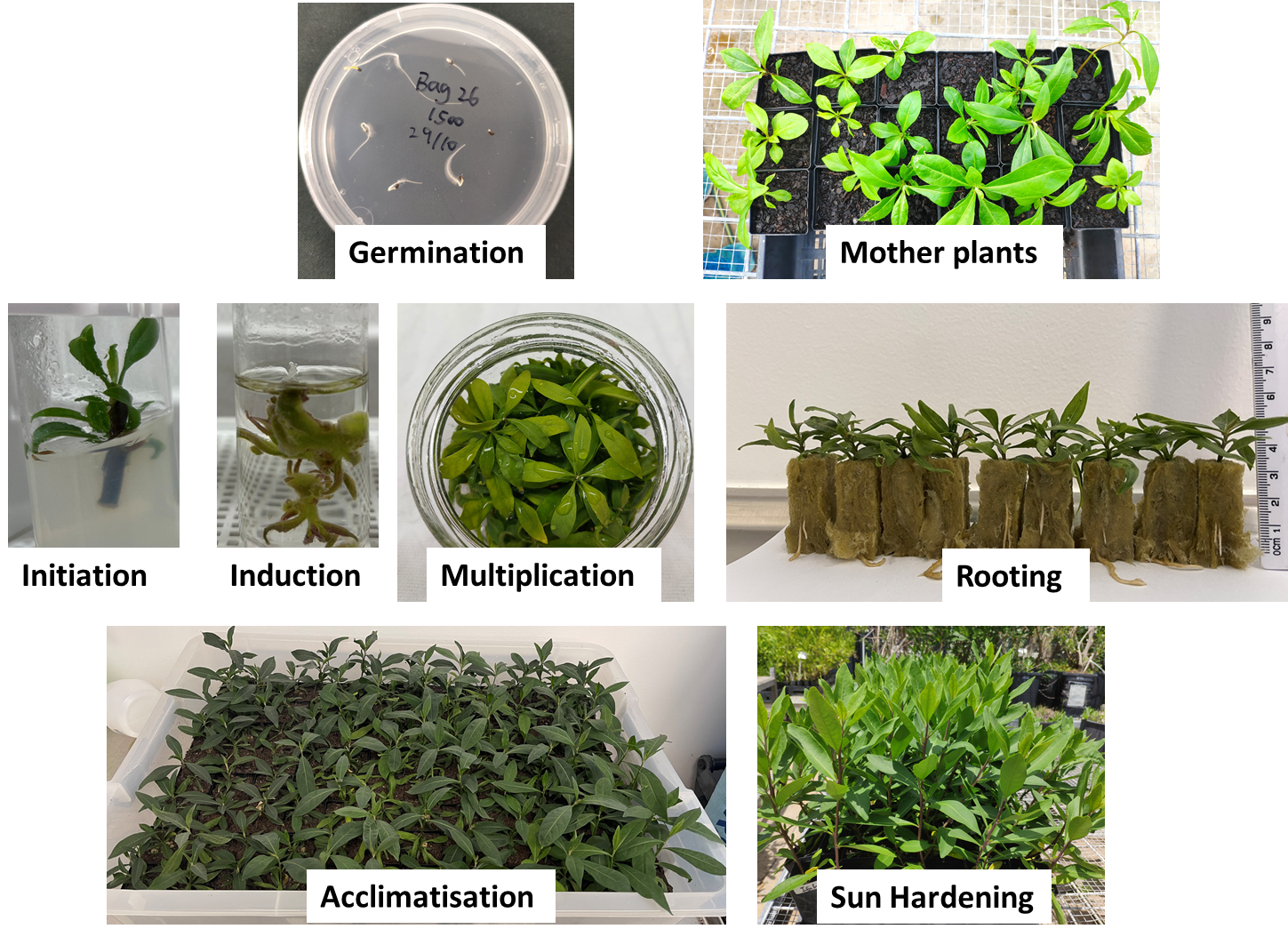 Figure 1: Duboisia hybrids from breeding program. Sept 2020
Figure 2: Duboisia hybrids growing at the Kingaroy Trial site. July 2021.
600+ Duboisia hybrids produced: All possible female to male hybrids produced from all wild species
600+ hybrids screened: Screening undertaken for high scopolamine content
Growth rates, scopolamine and leaf yield evaluated over a 3-year period at multiple sites
400+ plants grown
Management practices practiced and developed for fertilisation, pest control and harvest.
Project Highlits
New areas for Duboisia production identified
Results gleaned will guide commercial practices for research partner’s commercial operations
Large Duboisia hybrid population generated
Six high scopolamine lines identified
High scopolamine lines to be evaluated in pilot scale trial in 2023
Robust Duboisia seed germination protocol developed
Meristem culture platform developed for 5 high scopolamine breeding lines
Commercial feasibility evaluated
Your details here:
If you are not on twitter or LinkedIn. Delete those fields and icons.  Acknowledgements section is optional.
Acknowledgements
We would like to thank collaborators on this project including the Gatton Crop Research Unit, Savannah Sun Foods and Tom Leisegang for their assistance with field trials. The lab team of India Glycols Ltd. provided all alkaloid determination capacity. Yasmina Sultanbawa’s lab group confirmed the alkaloid extraction protocol and, provided assistance to IGL lab team.
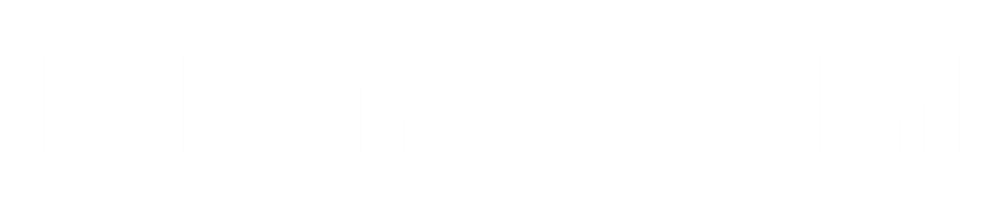 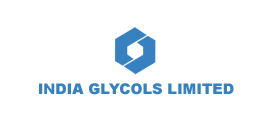 @JayeniHiti
p.mason1@uq.edu.au
uqjhitib@uq.edu.au
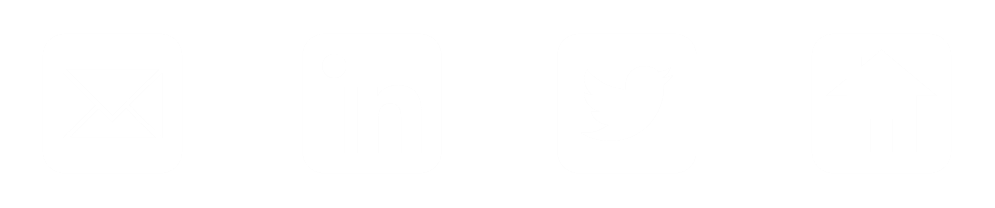 Jayeni Hiti Bandaralage